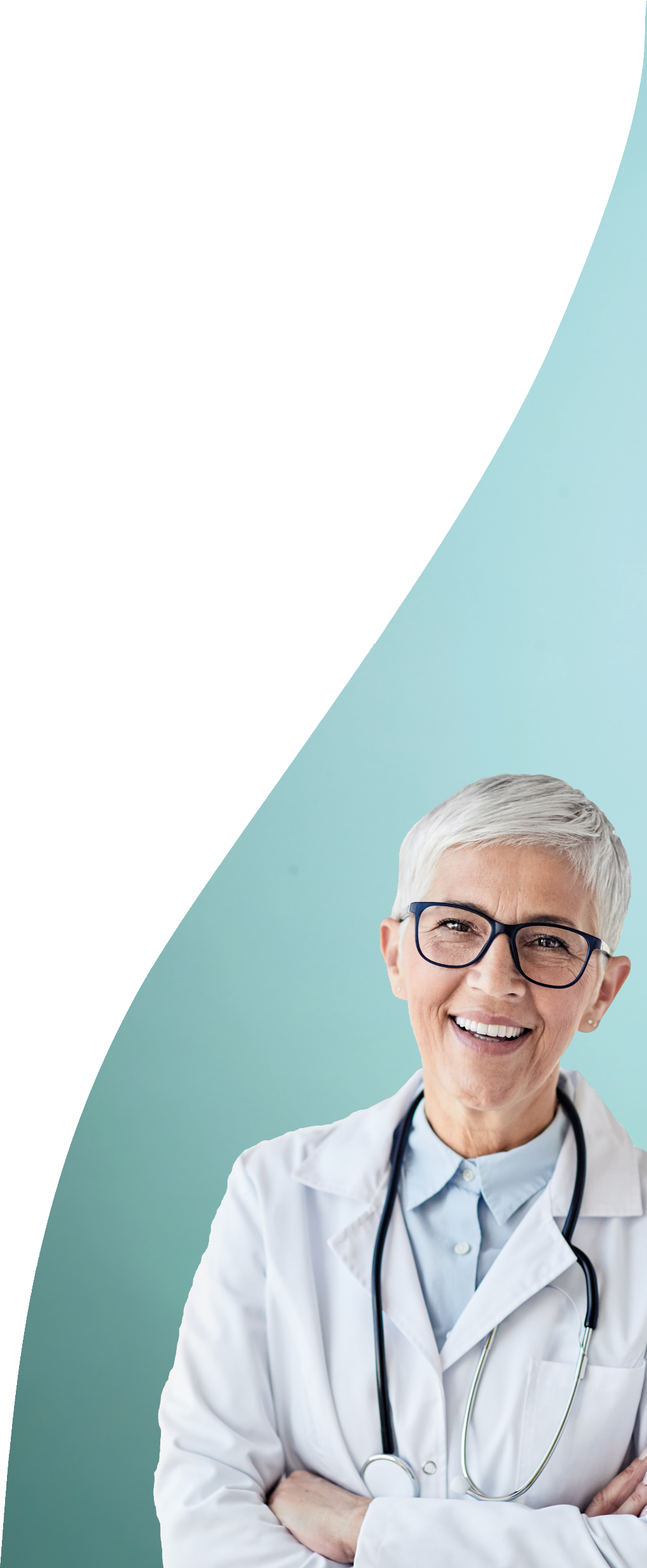 Web-Patient
Dato: 17. marts 2023
Lægen, bestilling af Web-Patient skema
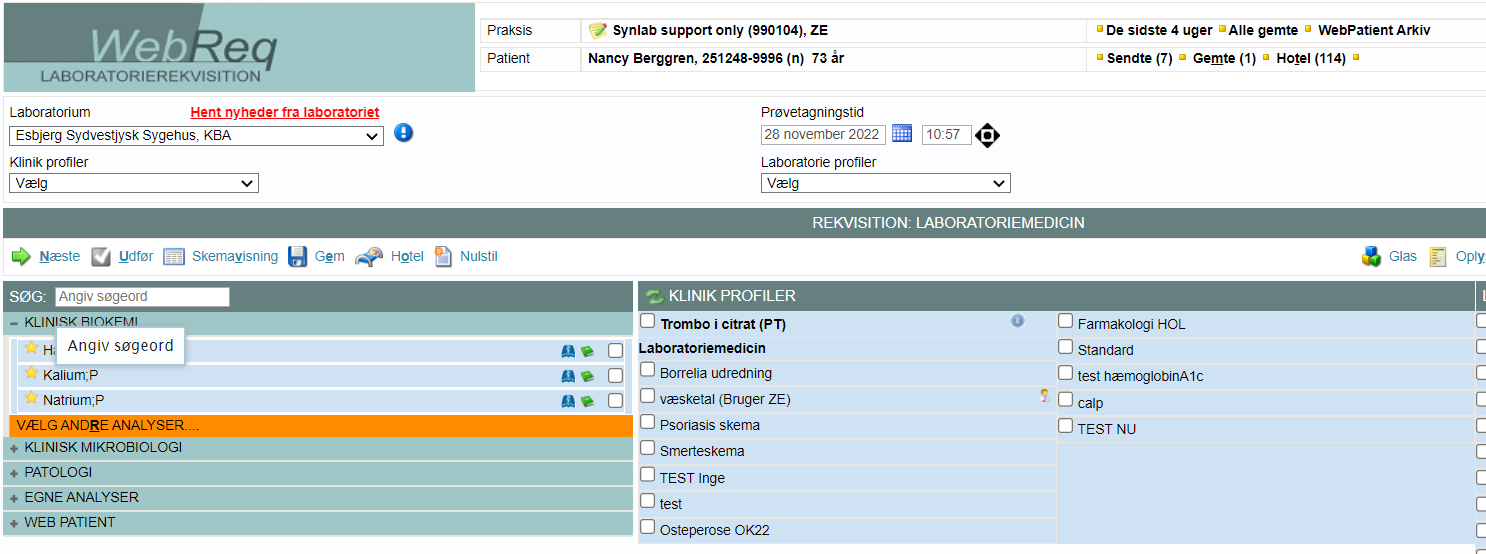 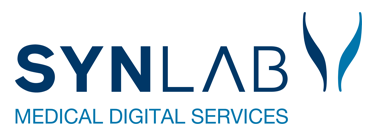 Lægen, bestilling af Web-Patient skema
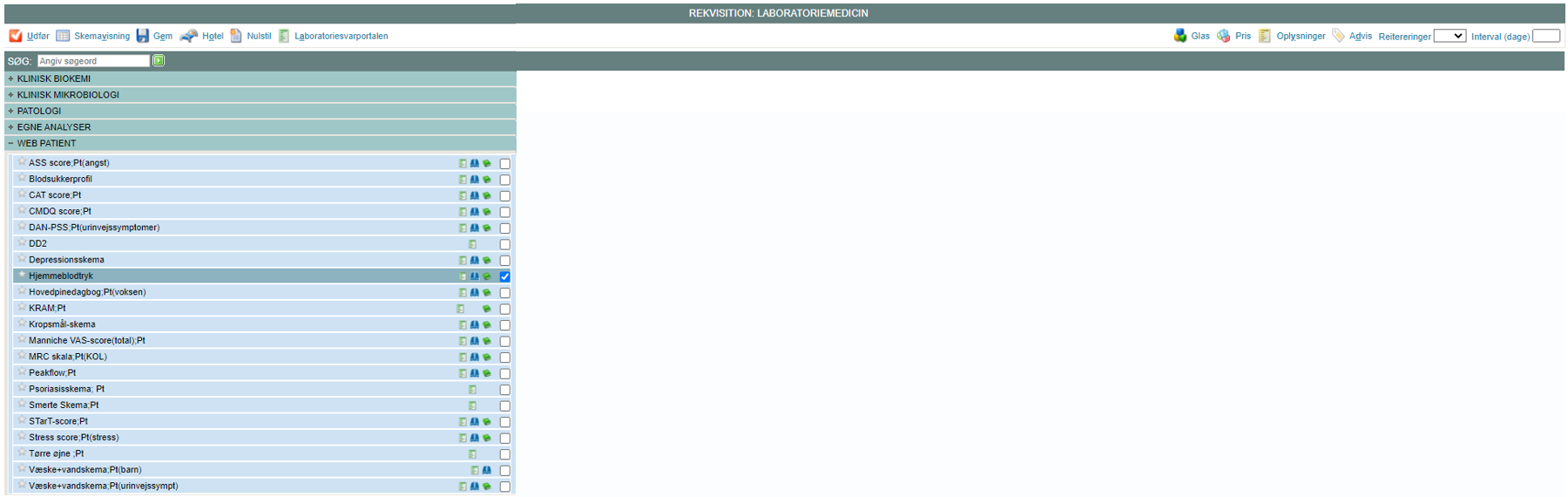 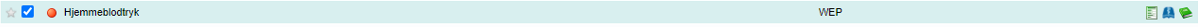 Links til lægehåndbog        og analysevejledning
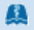 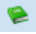 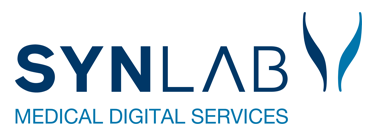 Lægen, bestilling af Web-Patient skema
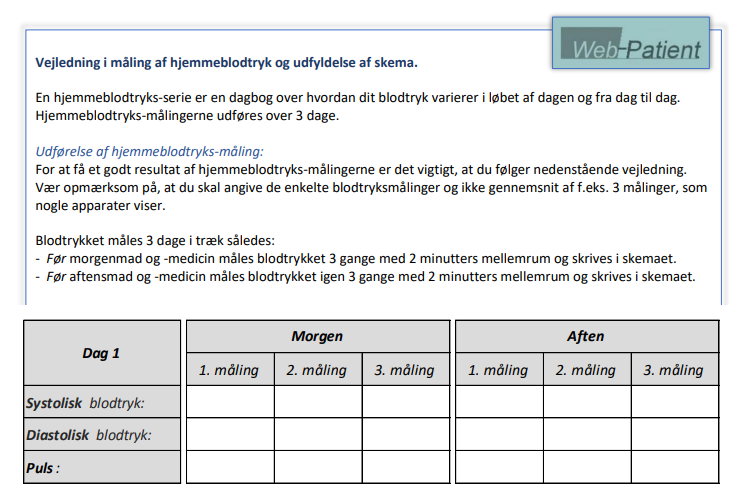 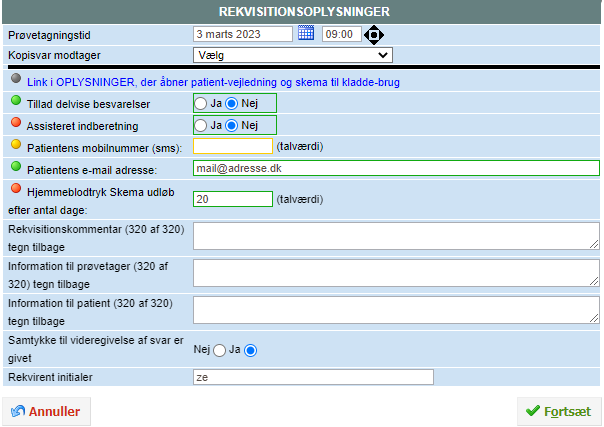 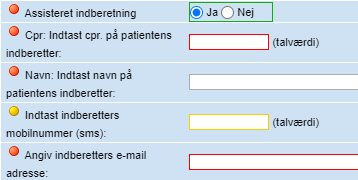 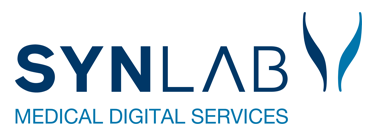 Lægen, bestilling af Web-Patient skema
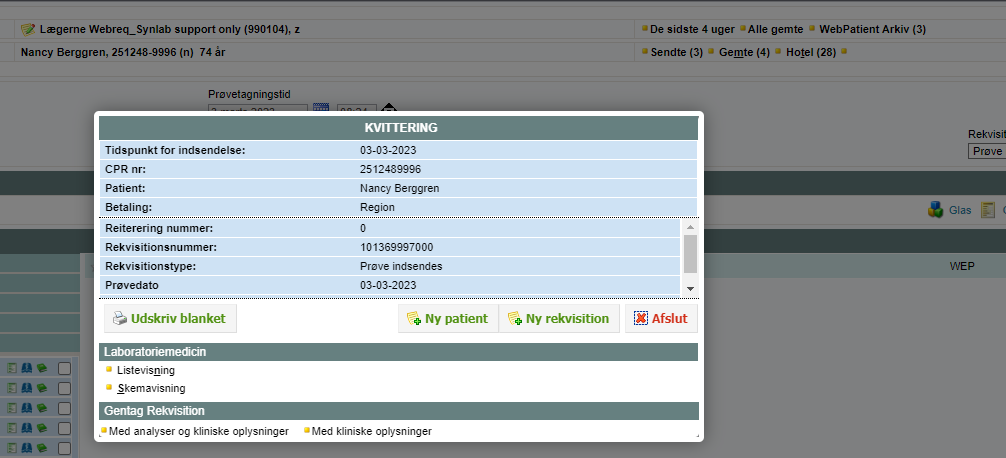 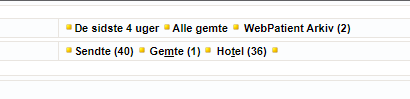 Patient advisering
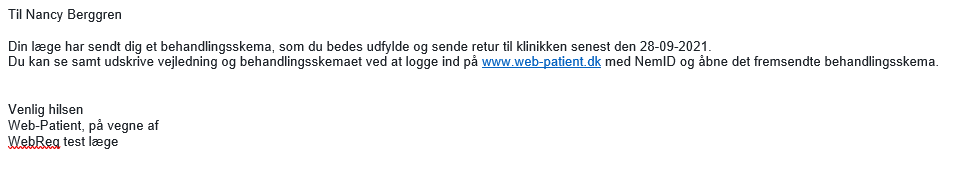 mail
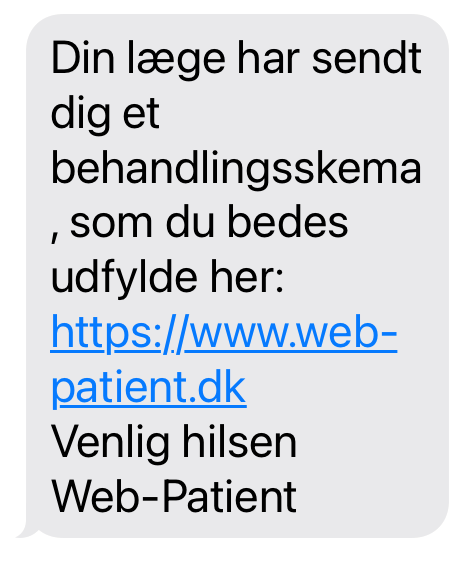 Tekst v. manglende udfyldelse:
Din Læge WebReq lægehus har sendt dig et behandlingsskema, som du mangler at besvare. Du bedes udfylde og sende retur til klinikken senest den xx-xx-2021.
Tekst ved fremdatering:
Din læge har bestilt et behandlingsskema, som du bedes udfylde fra den [GYLDIGHEDSDATO]. Gå ind på https://www.web-patient.dk venlig hilsen Web-Patient"
sms
Patient, besvarelse af Web-Patient skema
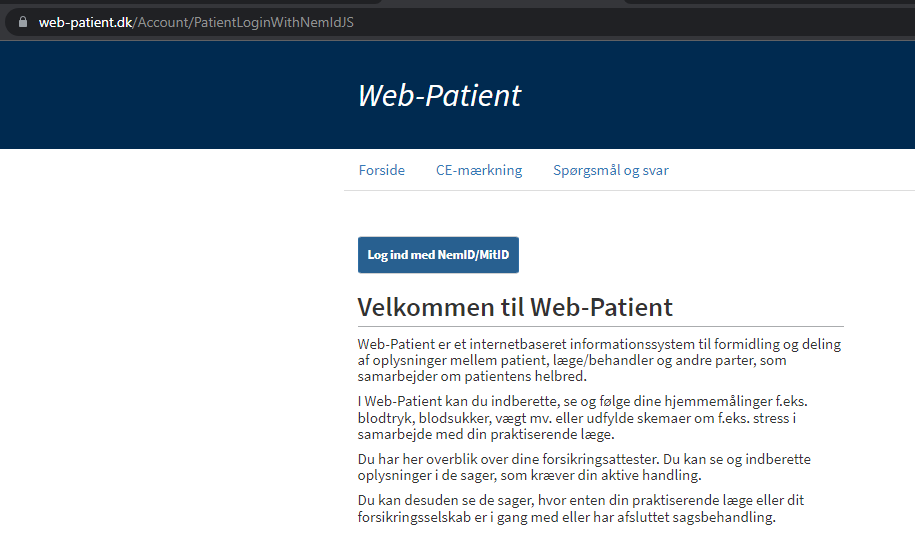 Patient, besvarelse af Web-Patient skema
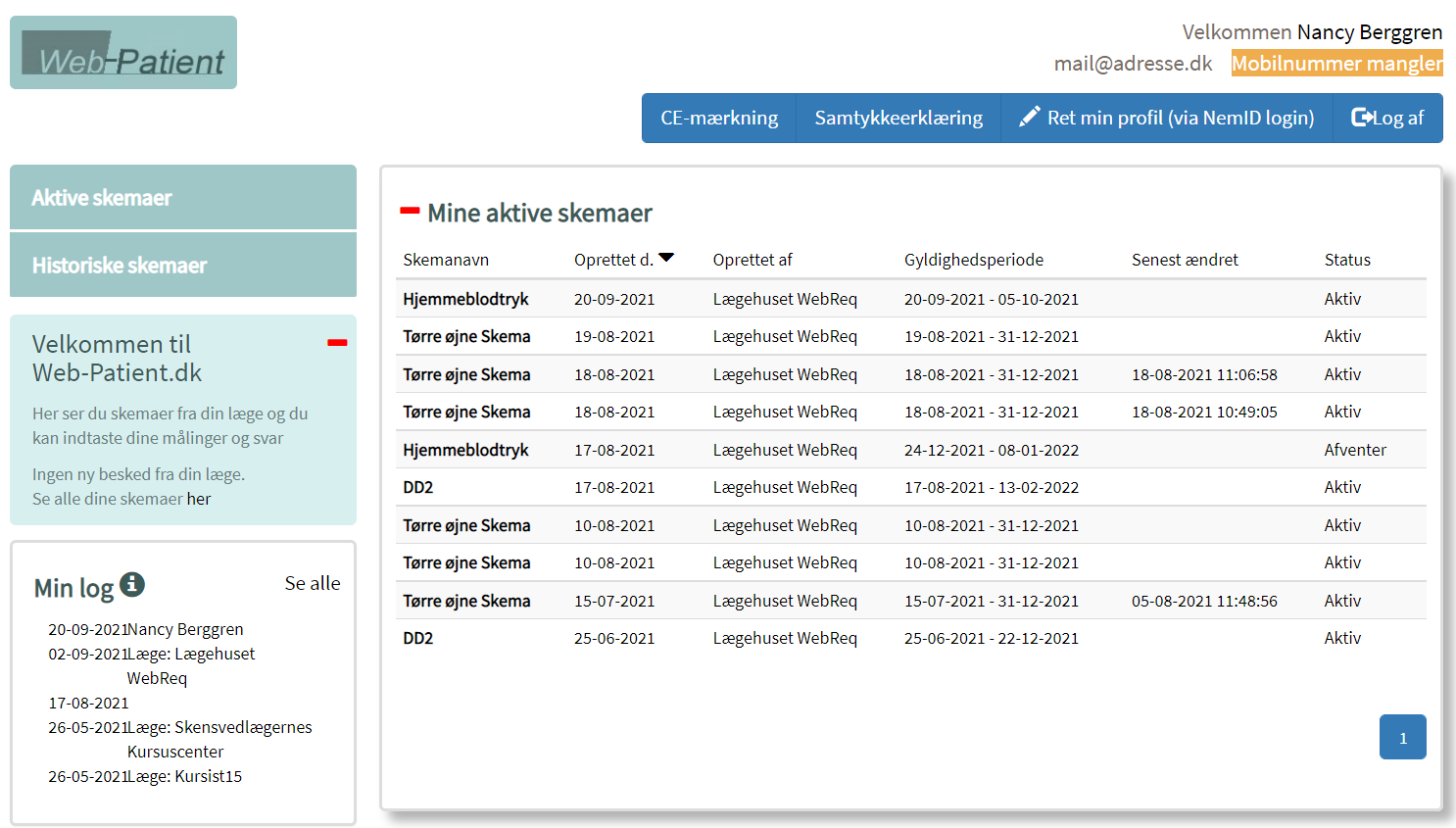 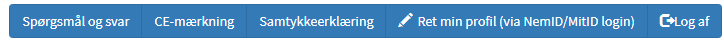 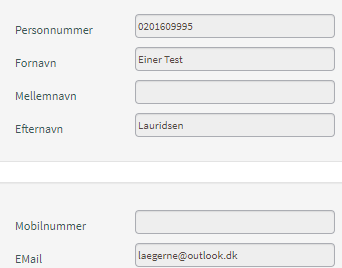 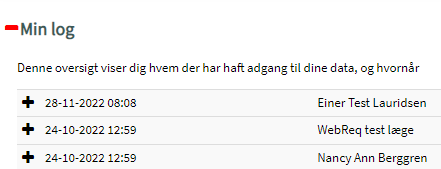 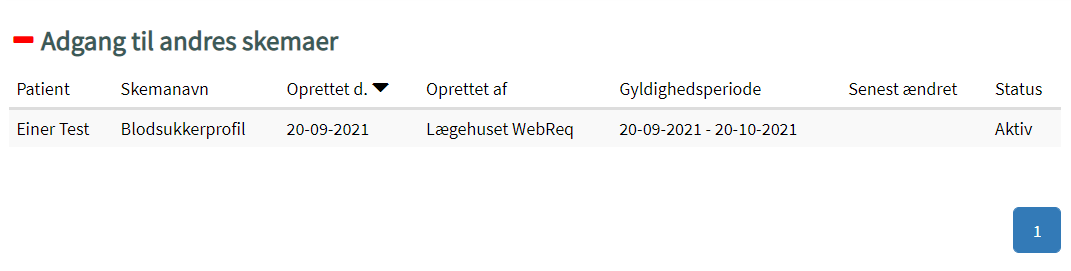 Patient, besvarelse af Web-Patient skema
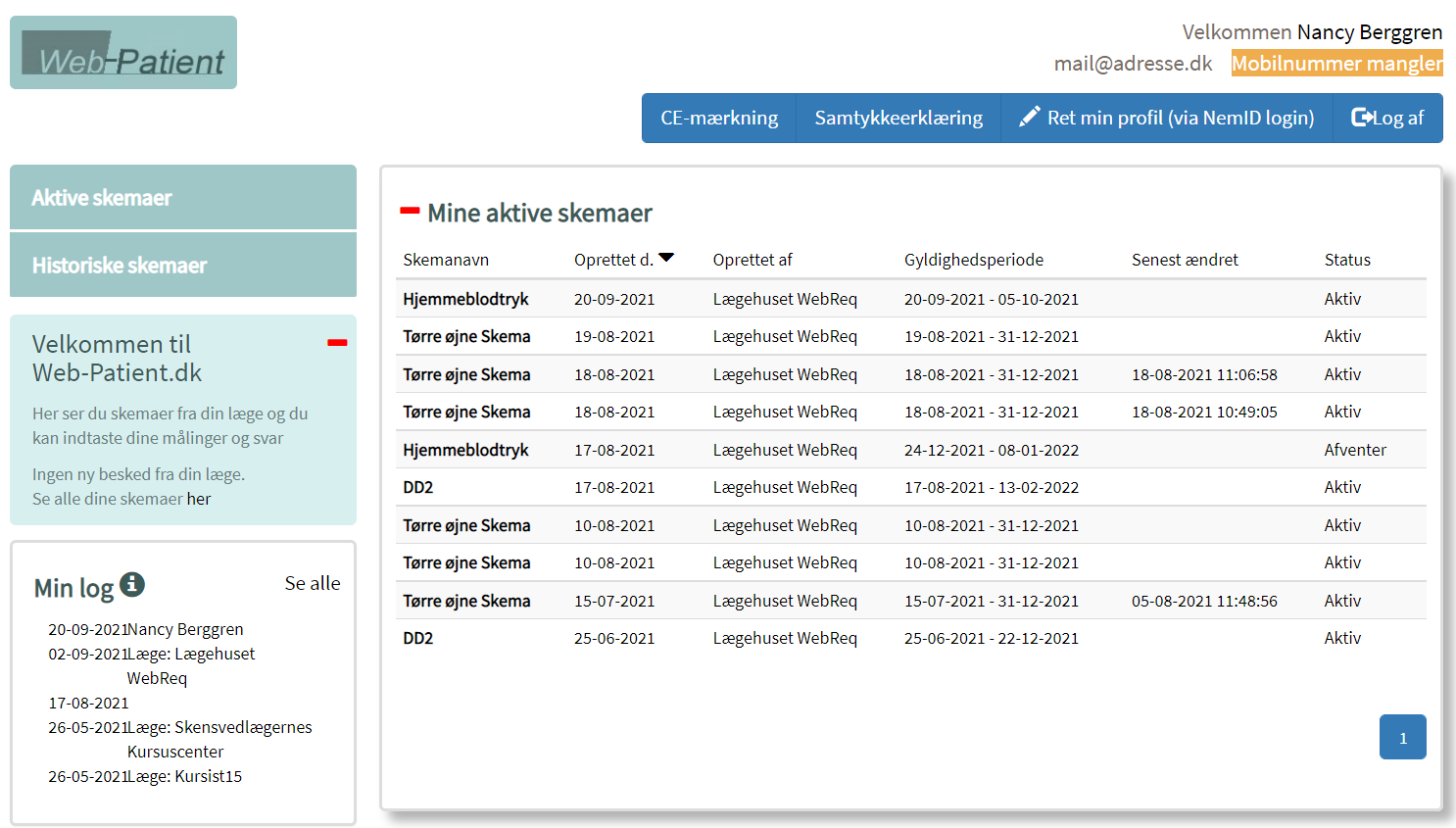 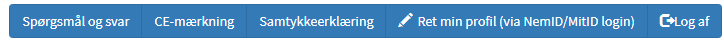 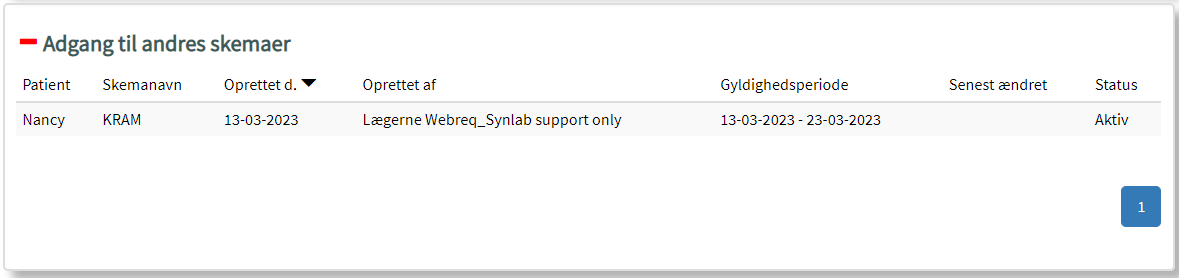 Patient, besvarelse af Web-Patient skema
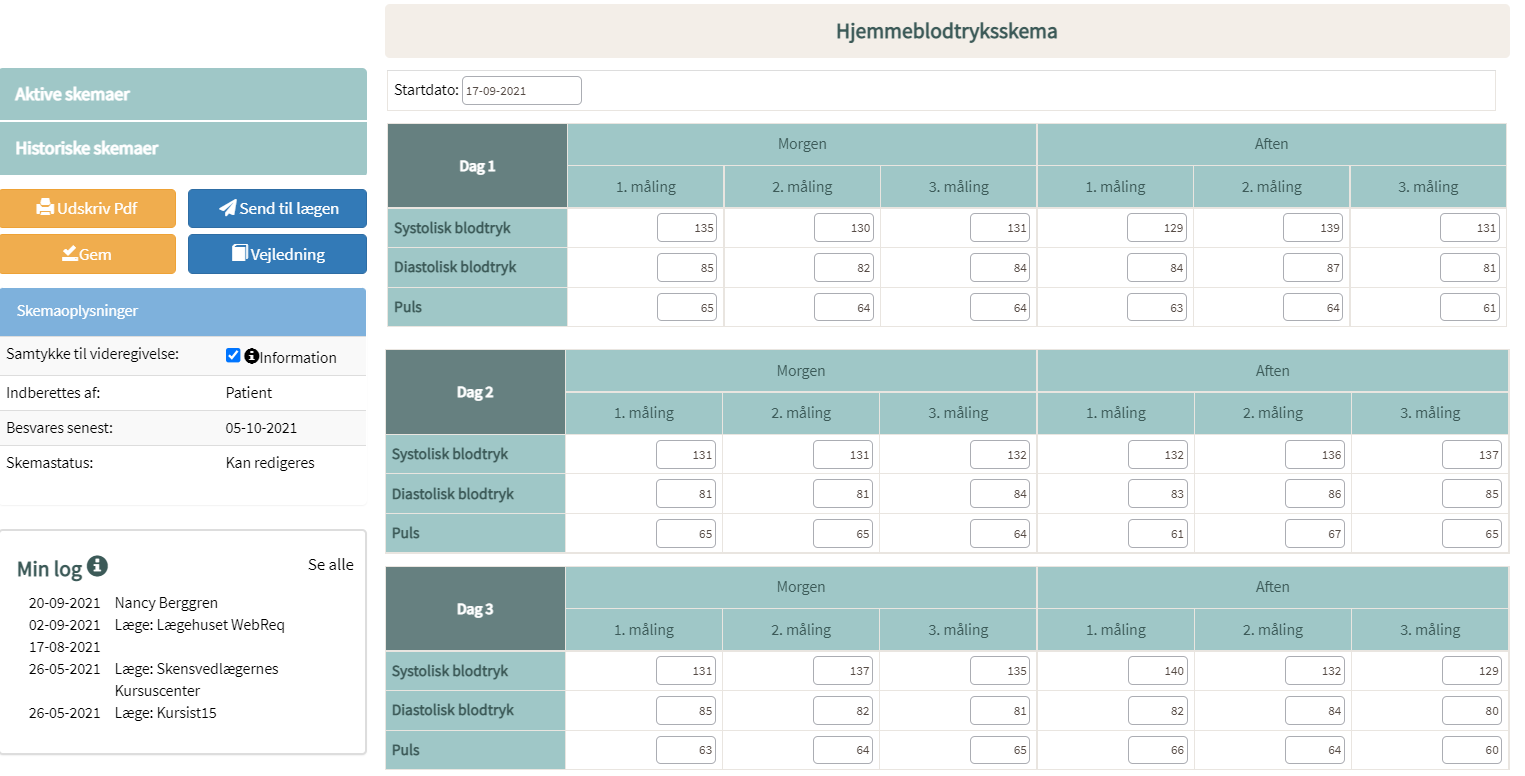 Patient, besvarelse af Web-Patient skema
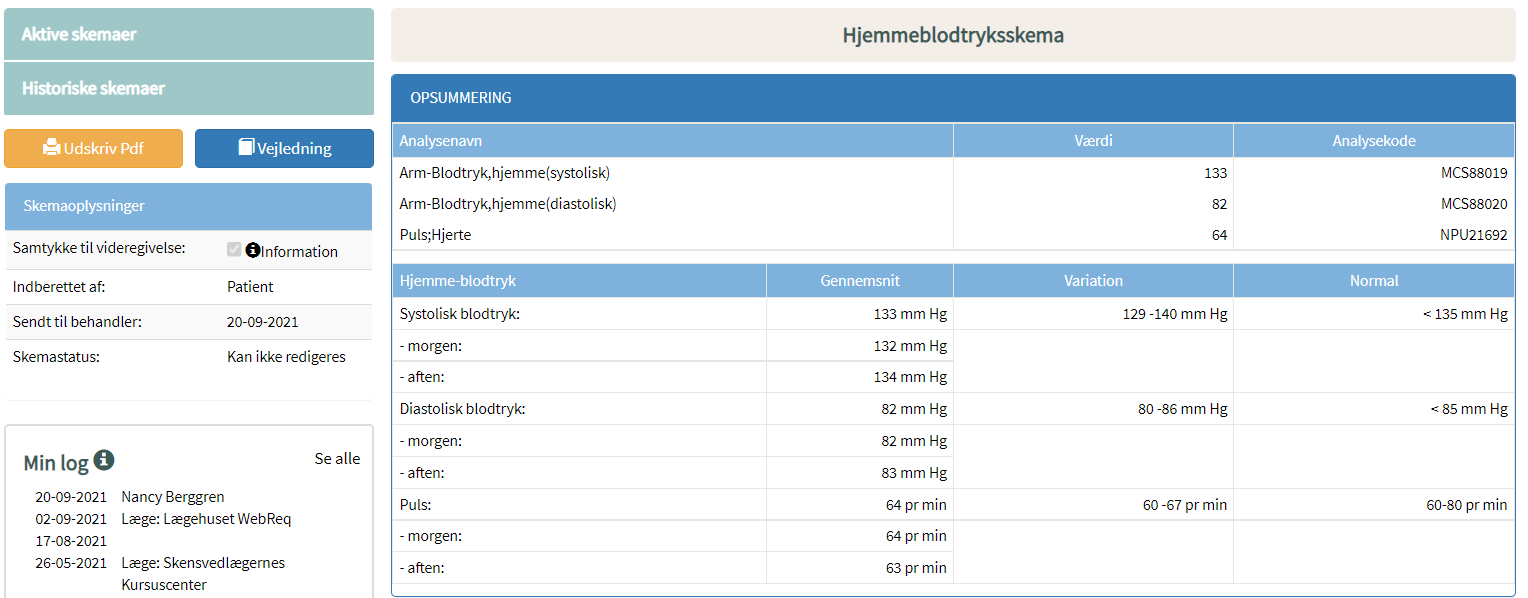 Lægen, Web-Patient arkiv
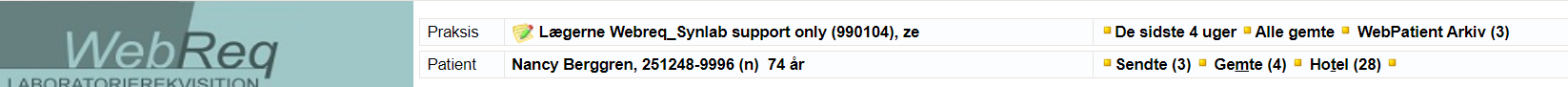 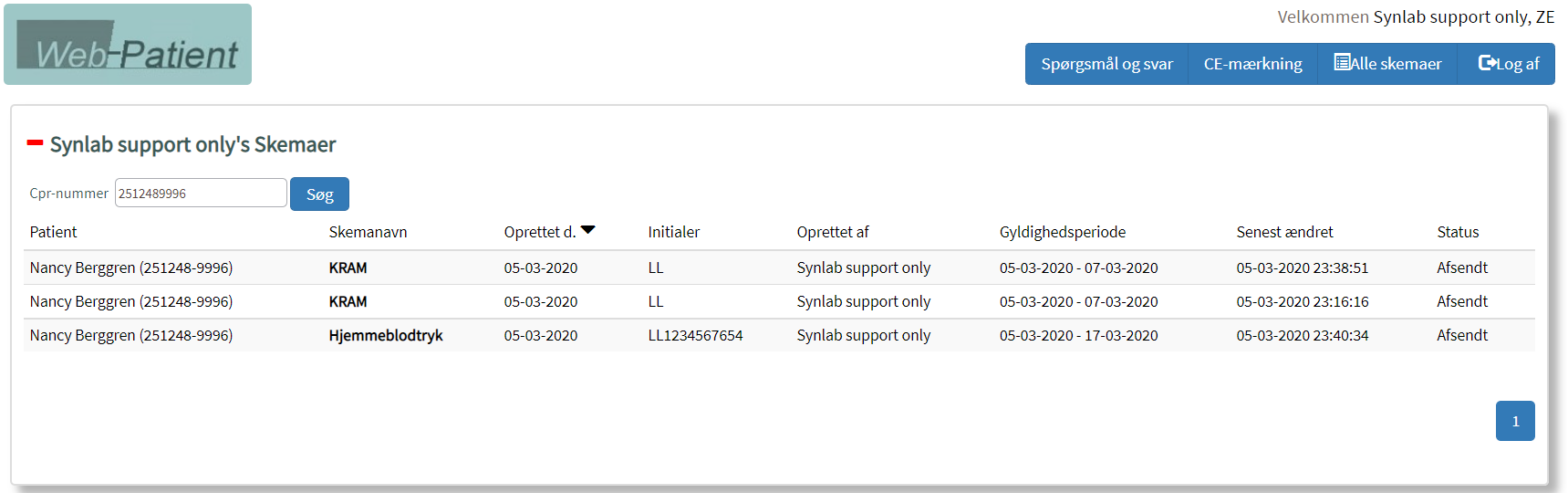 Lægen, Web-Patient arkiv
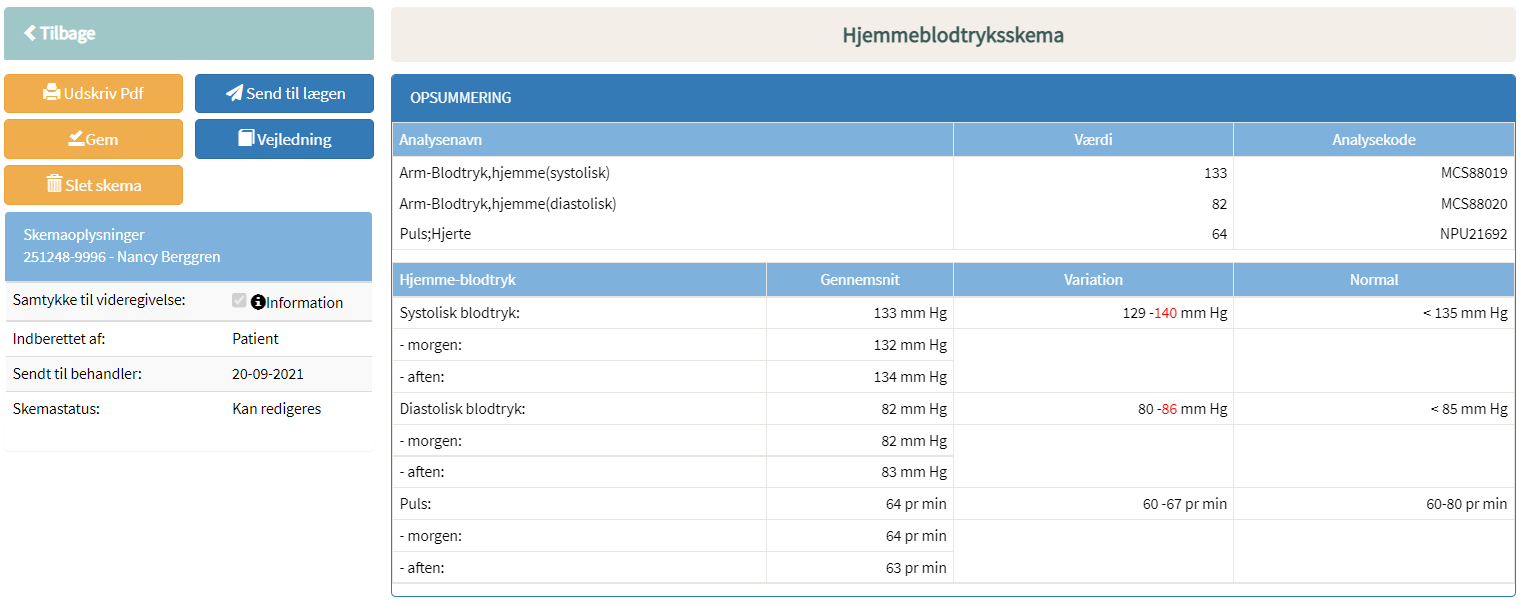 Lægen, Web-Patient arkiv
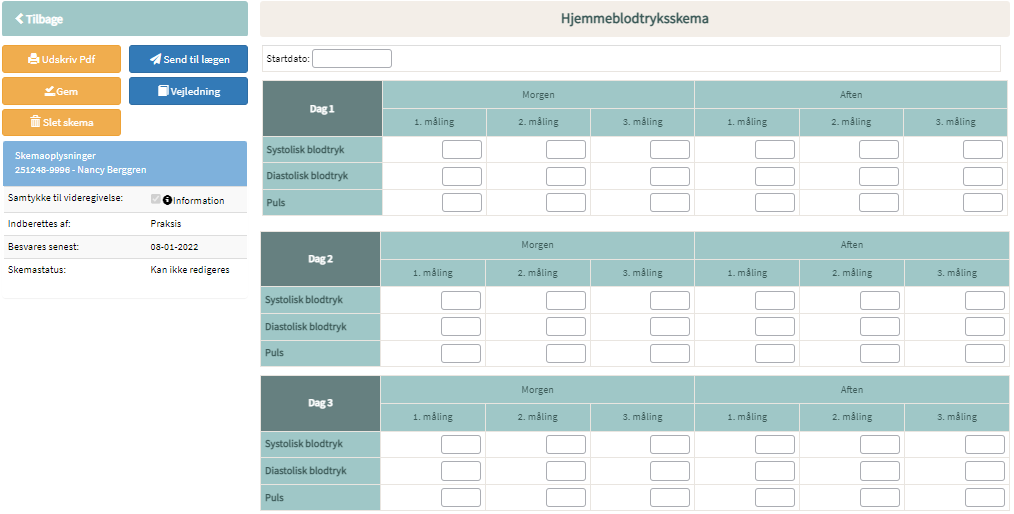 Lægen, svar i journalsystem
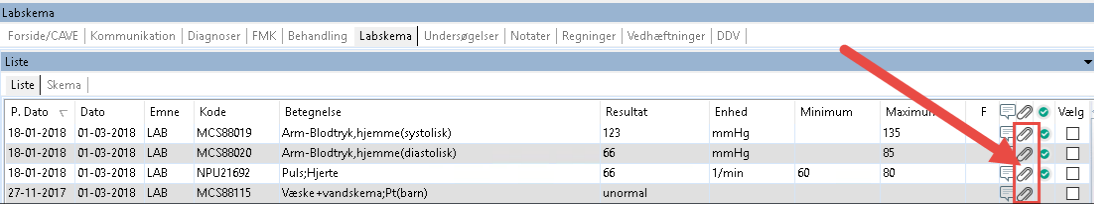 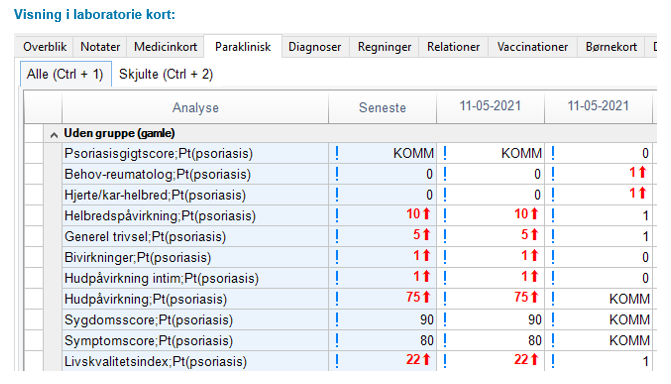 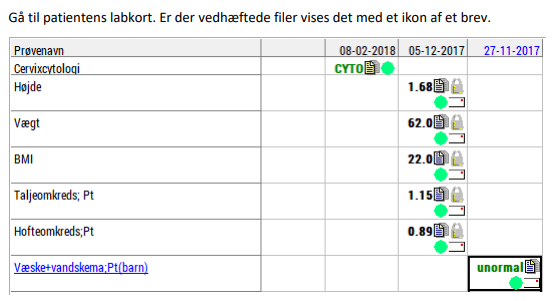 XMO - Evaluering på nedenstående QR kode.
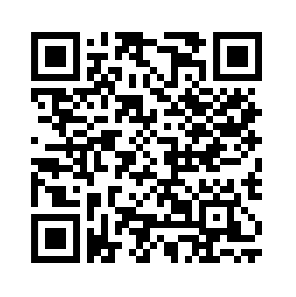 Tak for jeres deltagelse.